Notre École
ITE PIRIA –FERRARIS/DA EMPOLI
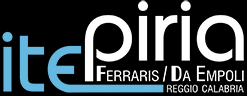 LE LYCÉE «PIRIA-FERRARIS-DA EMPOLI»
Le lycée Technicien Économique «Piria –Ferraris-Da Empoli» est frequenté par plus de mille élèves.
Il y a 53 classes dans le cours du jour et 9 classes dans le cours du soir.
Après les deux premières années, pendant lesquelles on étudie les mêmes matières on peut choisir entre les cours :
Administration, Finance et Marketing;
Relations internationales pour le Marketing;
Systèmes Informatifs d’entreprise;
Tourisme.
Le cours d’études dure cinq ans. La dernière année on passe l’examen.
ITE PIRIA-FERRARIS/Da empoli
L’entrÉe de notre École
La salle de la crÉativitÉ
L’ntÉrieur
L’entrÉe
L’ancienne bibliothÈque
Journée Portes ouvertes
Le coin «France»
Reggio de calabre
LE BORD DE LA MERDE REGGIO DE CALABRE